Name _____________________ Date ___________

      	           Summative Assessment – Mouse Soup
                        	                      RL1.2
Directions: Cut and paste the  pictures / 
sentences in the correct order (ex. beginning, middle, end)
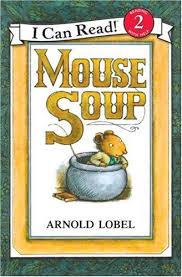 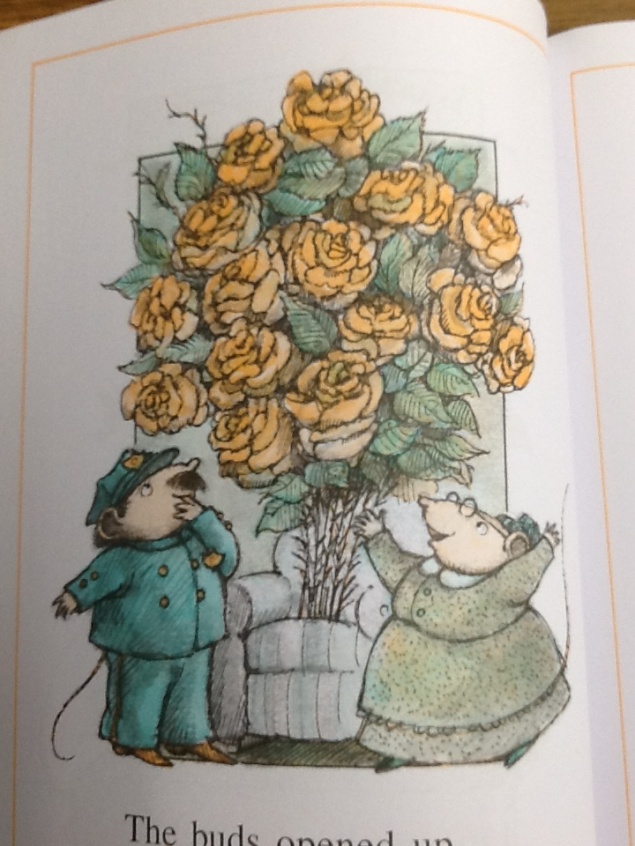 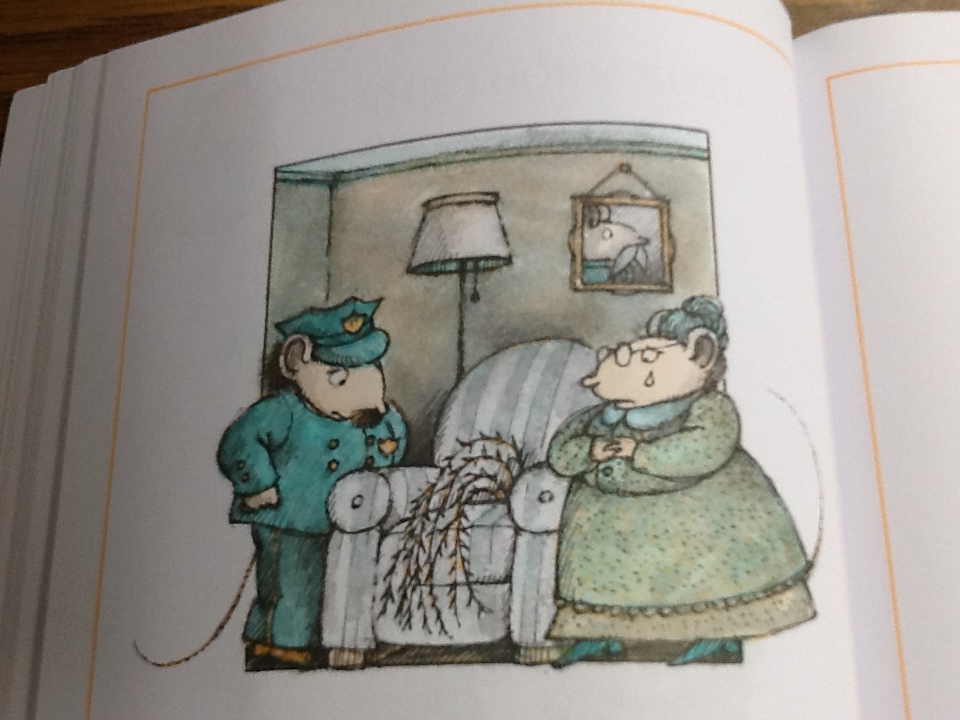 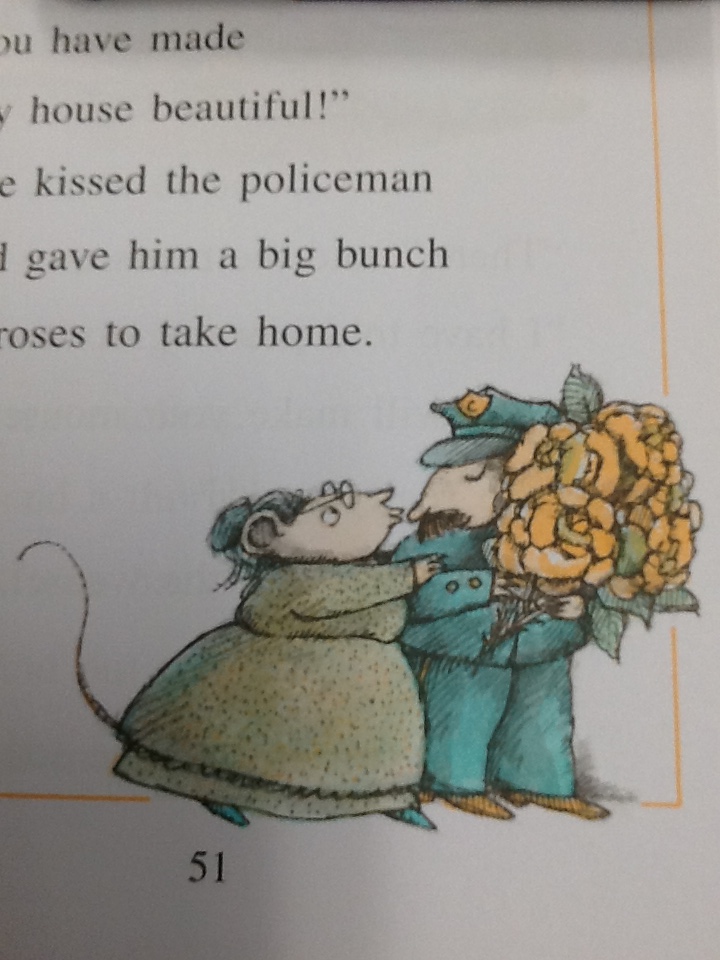 The thorn bush became large roses. 



An old lady was crying because she had a thorn 
bush in her chair. 



She kissed the policeman and gave him roses to 
take home.